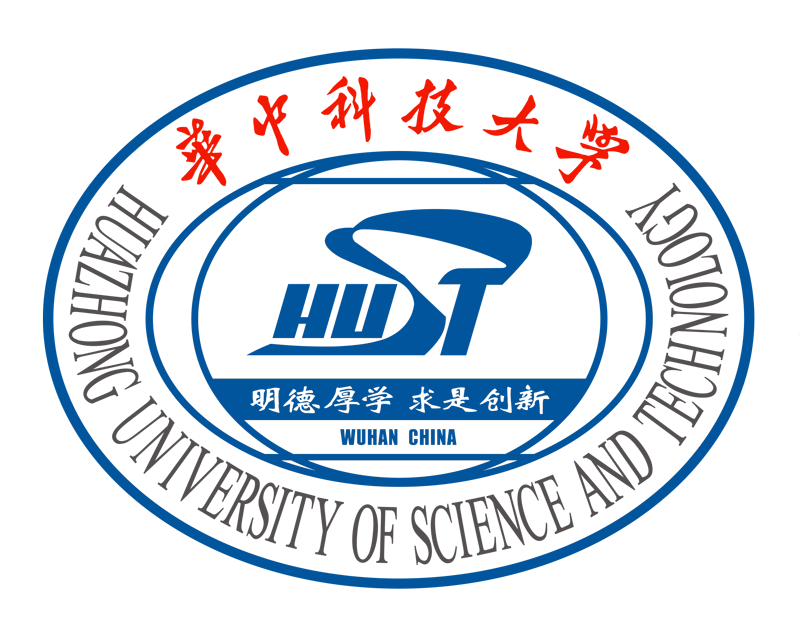 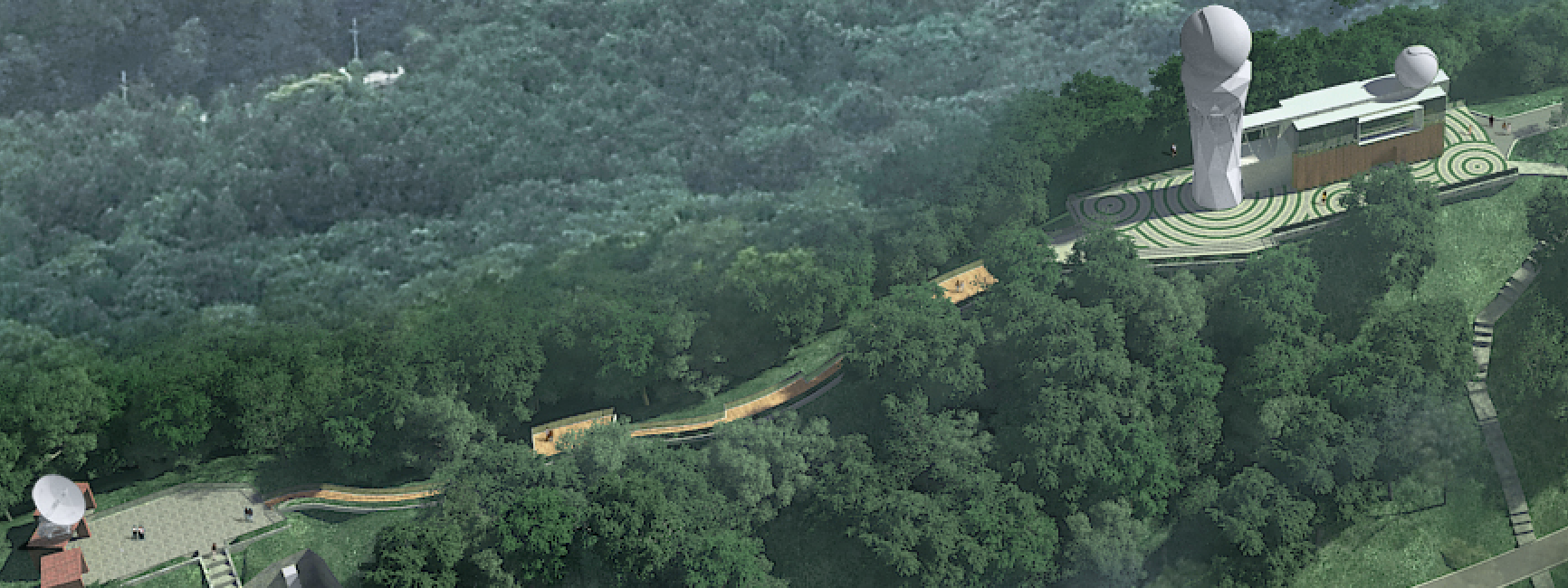 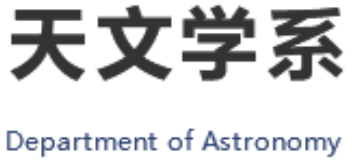 Crab 脉冲星glitch恢复机制
张倩

合作者：郑小平 教授
1
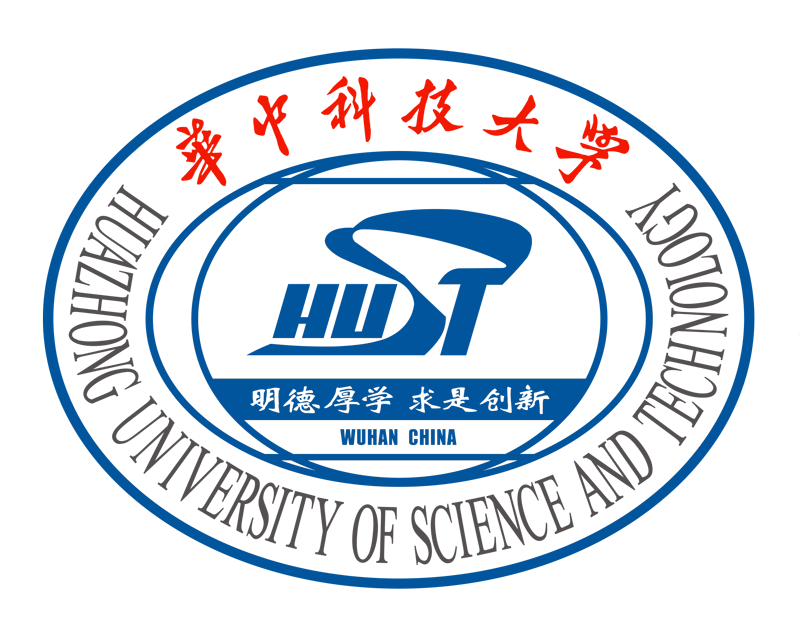 Vortex creep theory
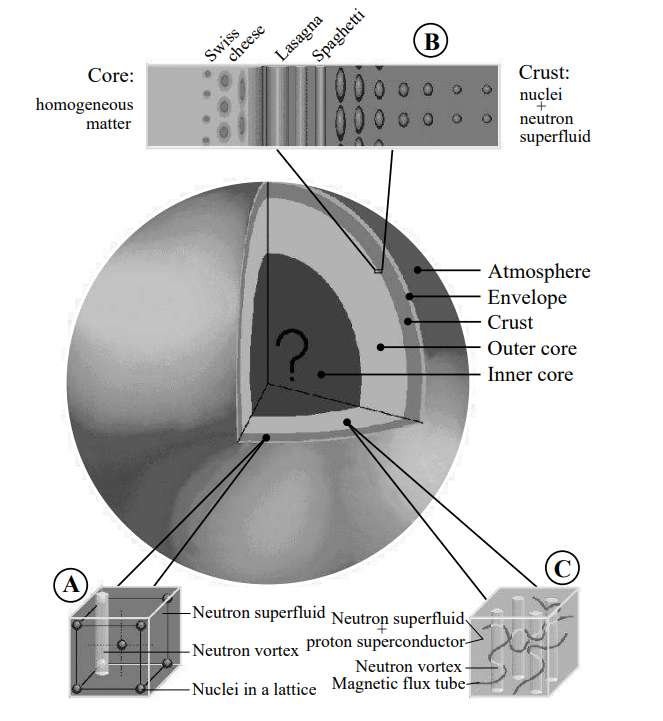 Page et al. 2006
Alpar et al. 1984
2
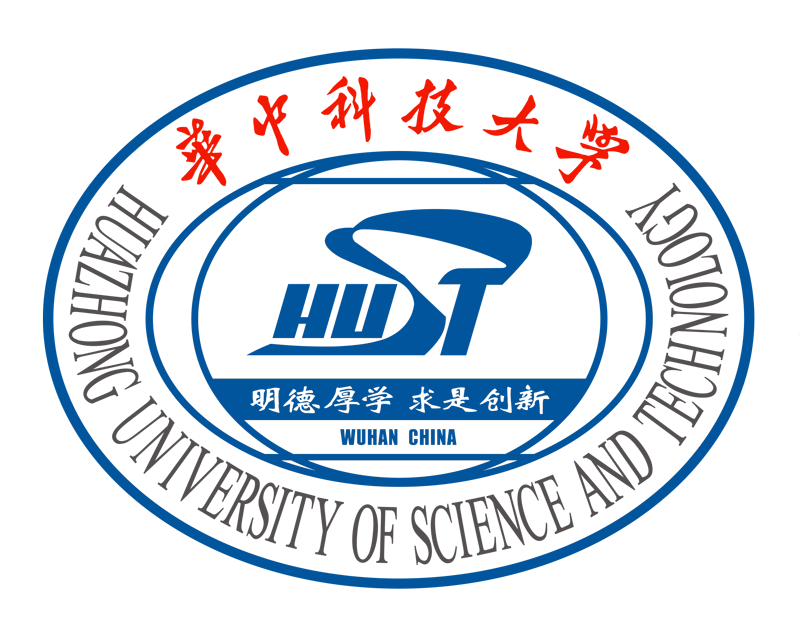 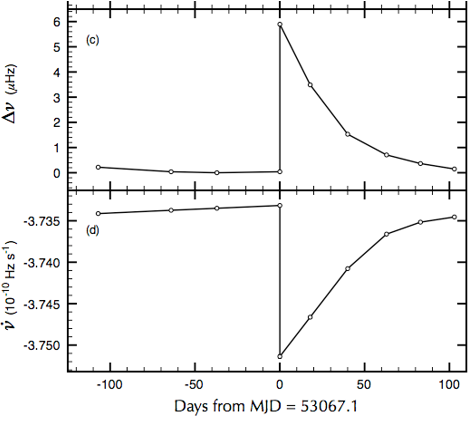 The largest Crab glitch on 2017 November
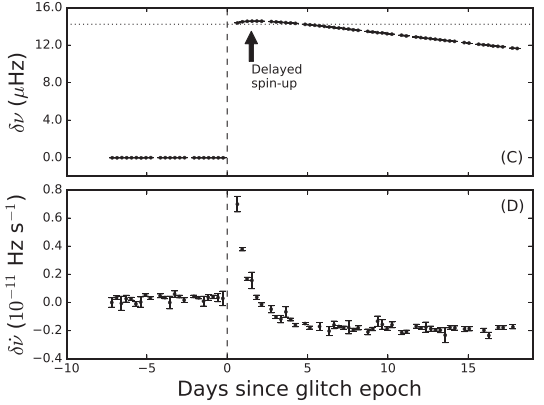 Espinoza et al. 2011
3
Shaw et al. 2018
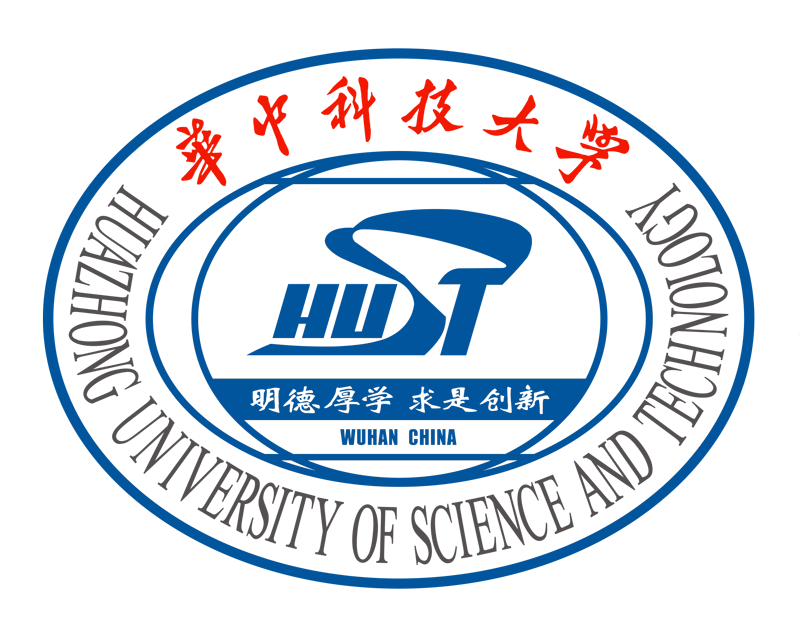 The spin evolution of SGR J1935+2154
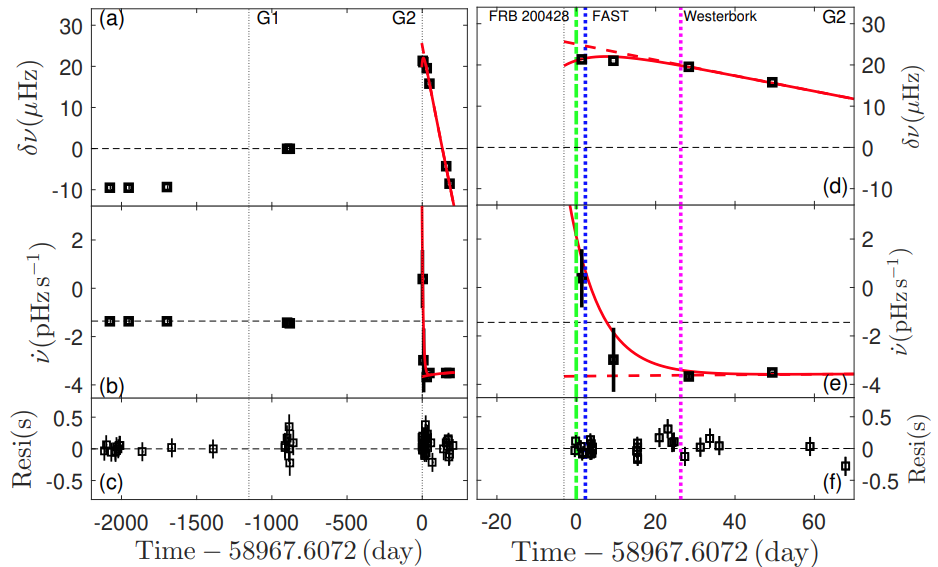 ∆ν = 19.8±1.4 µHz
Ge et al. 2022
4
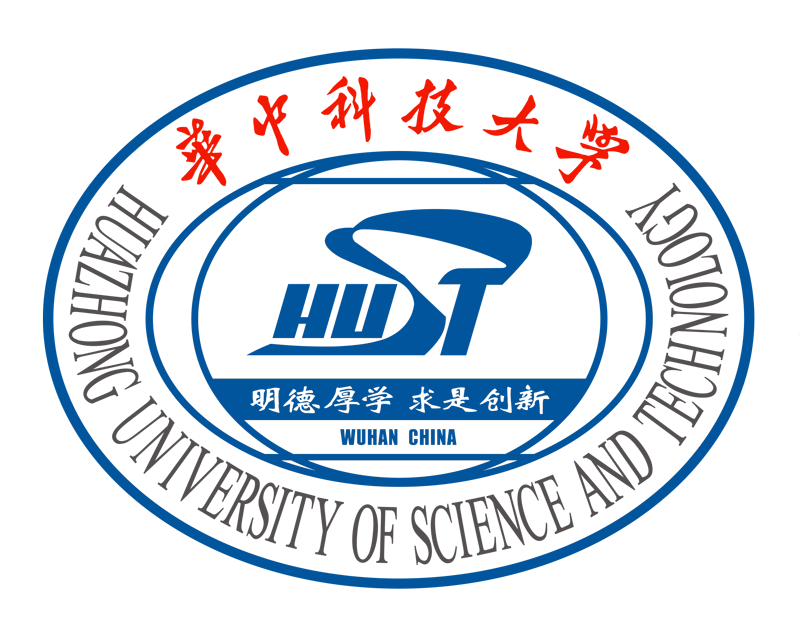 Copper pair breaking effect
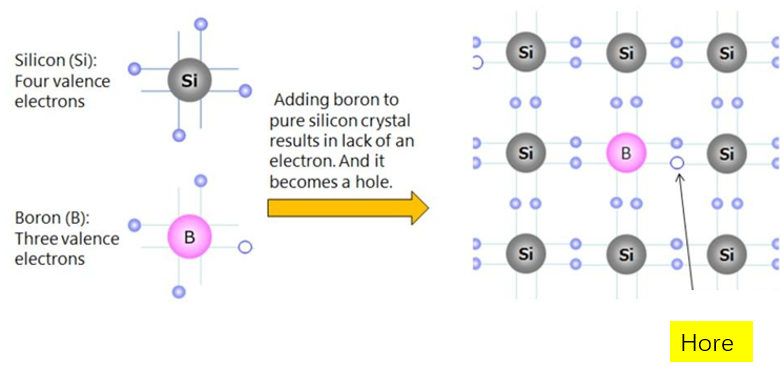 When glitch occurs, it may induce a chemical deviation that cause a break in the net cooper pair, resulting in a partial superfluid transformation of the outer core into normal matter and transfers angular momentum and moment of inertia to normal matter.
5
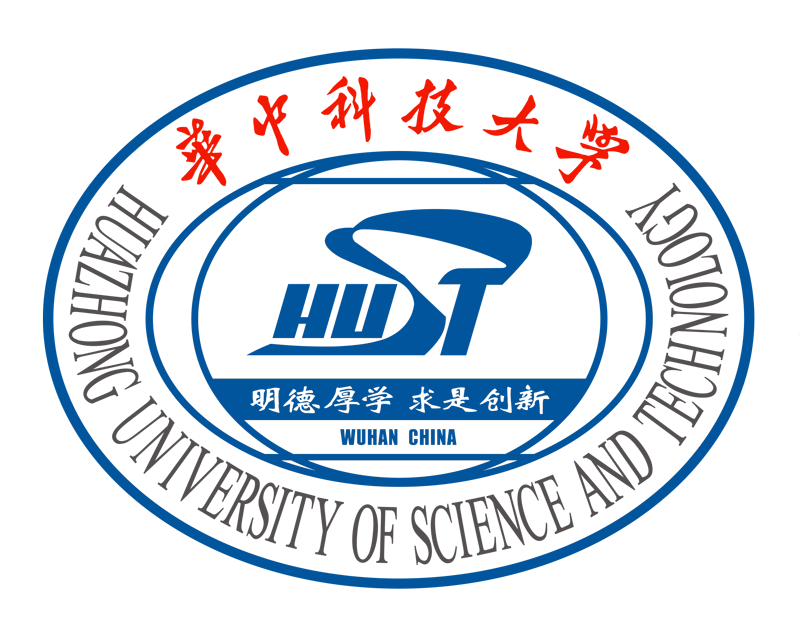 Copper pair breaking effect
The equations of motion of superfluid components
The equation of motion of the “normal” component
6
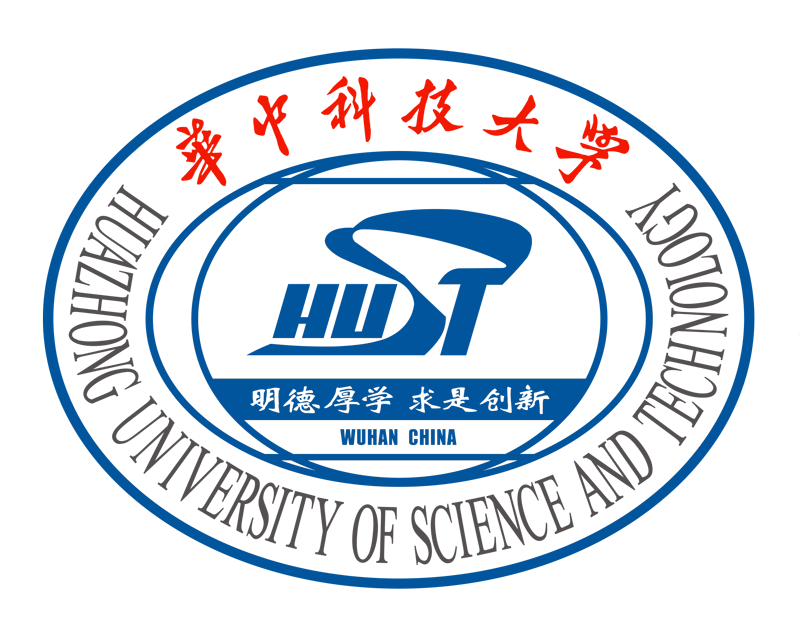 Copper pair breaking effect
The system is in steady state when all superfluid regions share the external torque in proportion to their moments of inertia, so that the crust and the superfluid decelerate at the same rate:
7
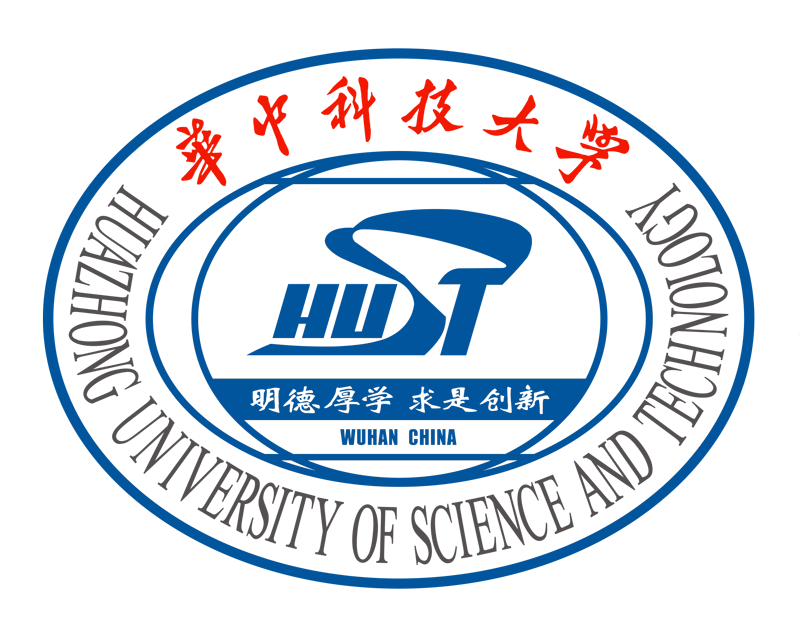 Copper pair breaking effect
8
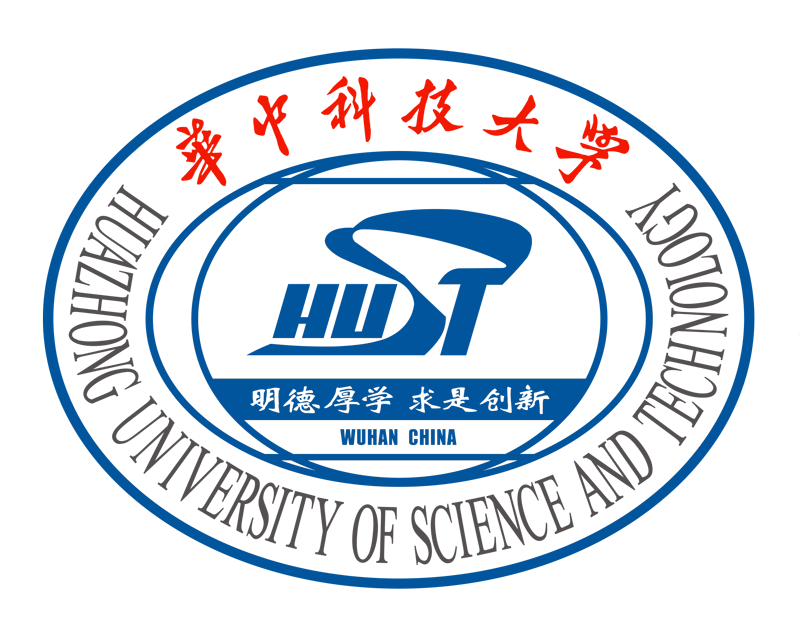 Copper pair breaking effect
标准vortex creep
考虑copper pair breaking
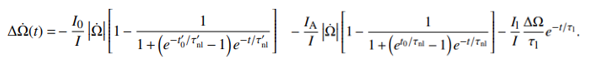 (Alpar2019)
9
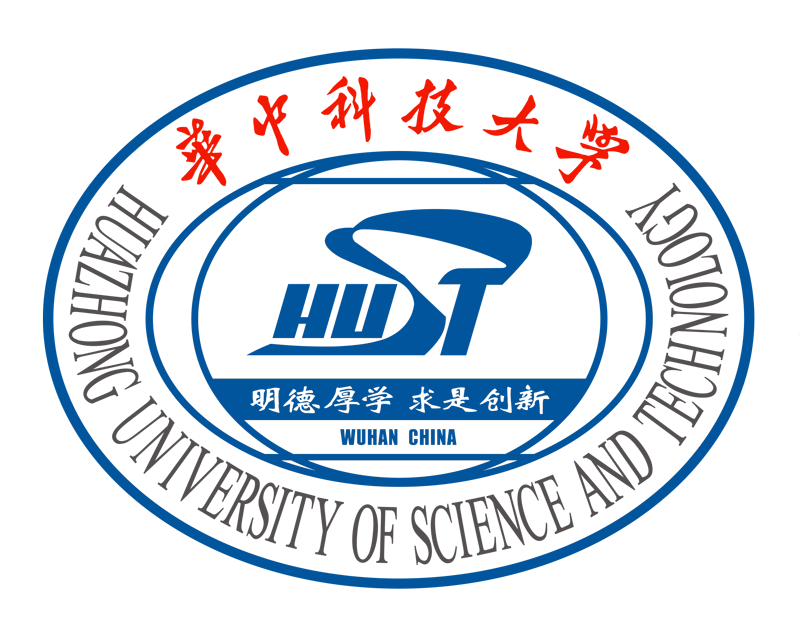 Crab 脉冲星post-glitch拟合
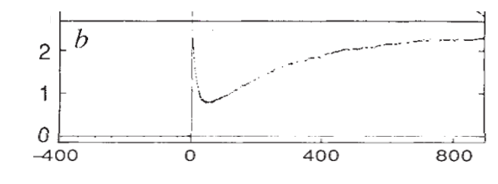 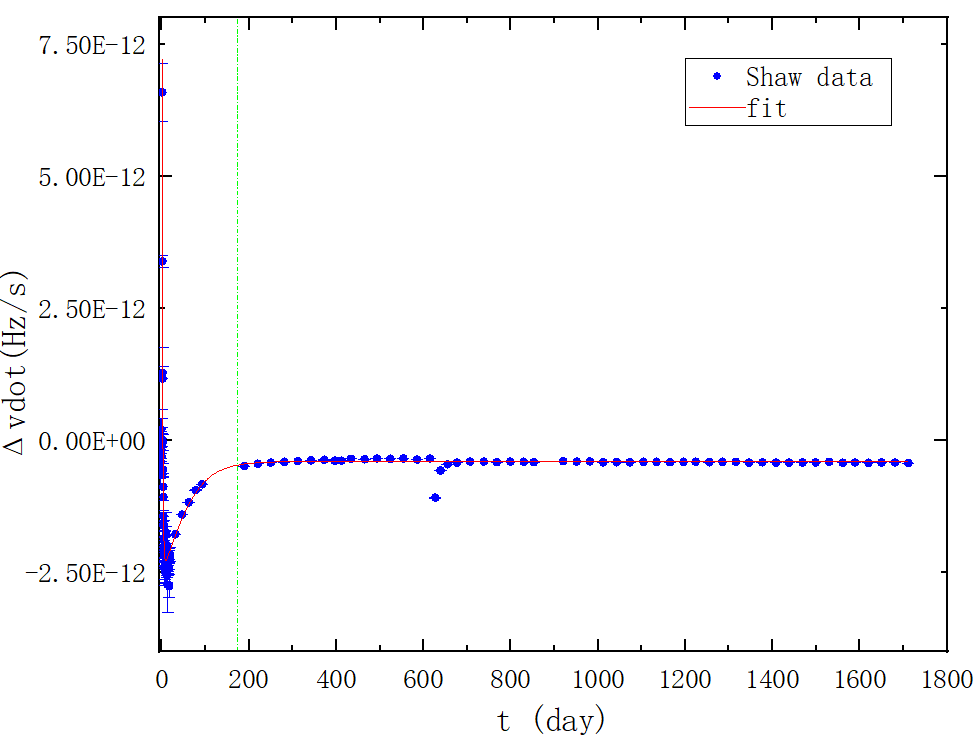 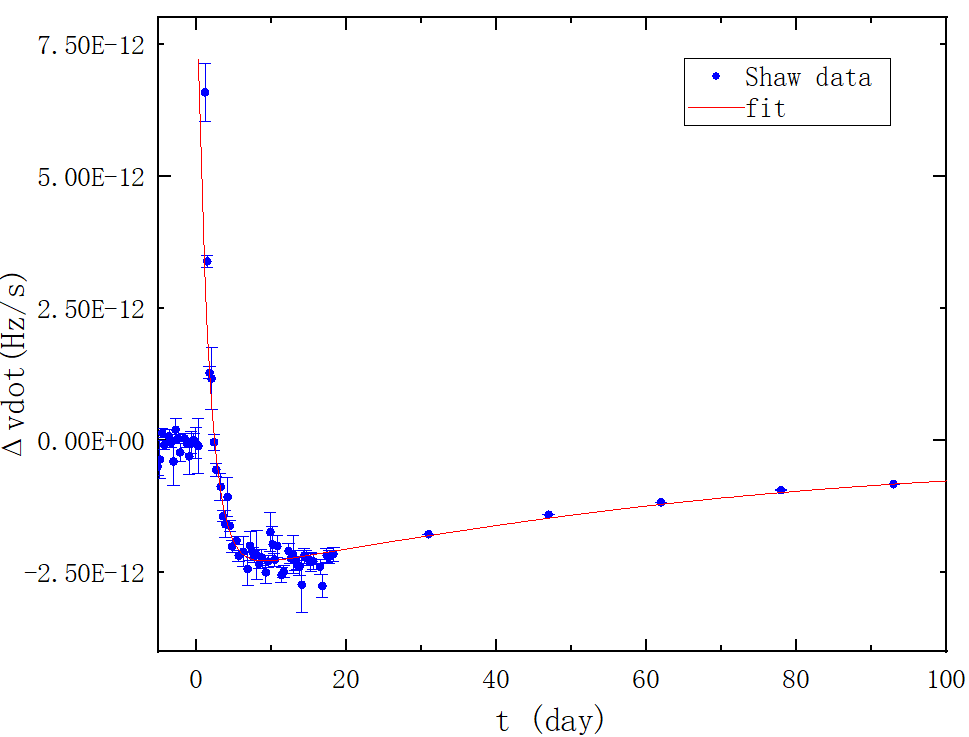 Glitch 1989, Lyne et al. 1992
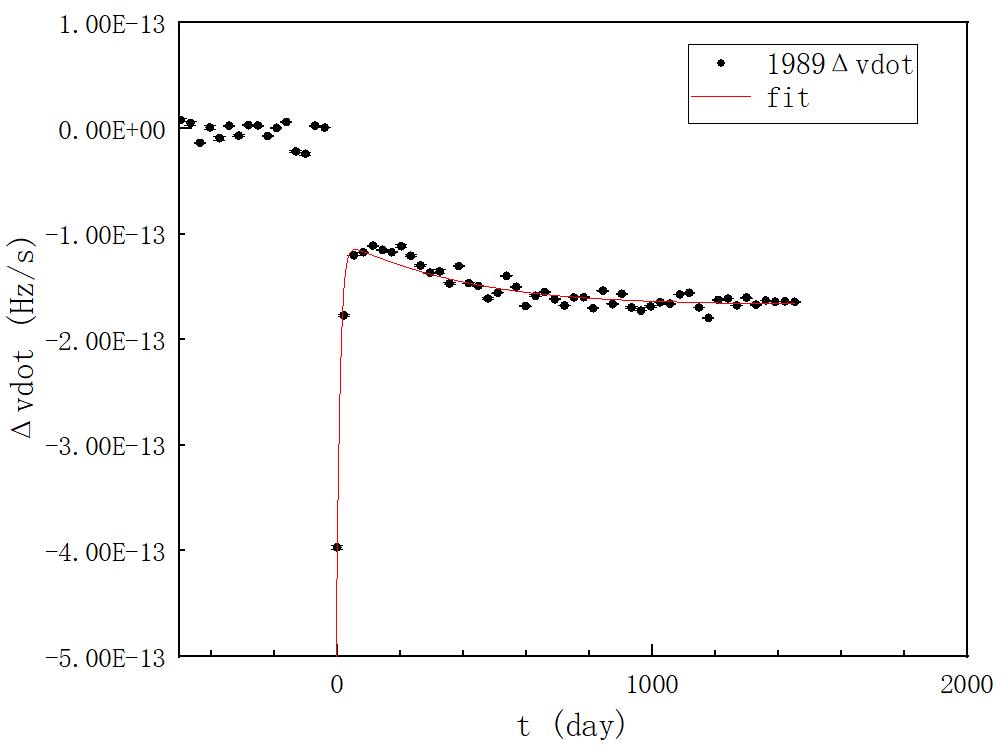 10
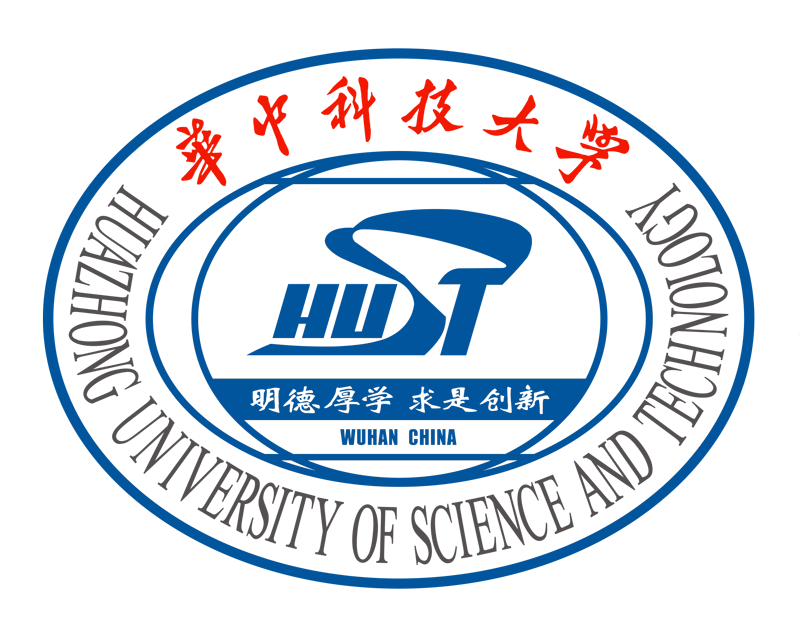 Crab 脉冲星post-glitch拟合
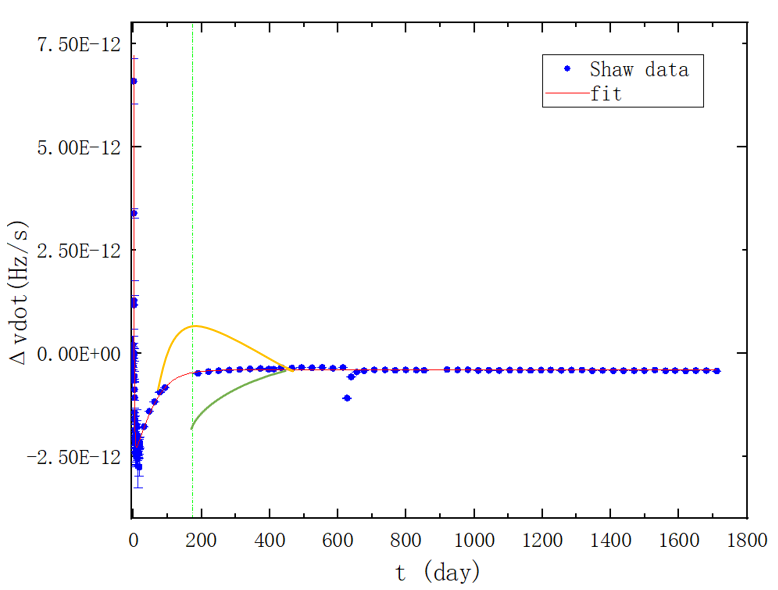 11
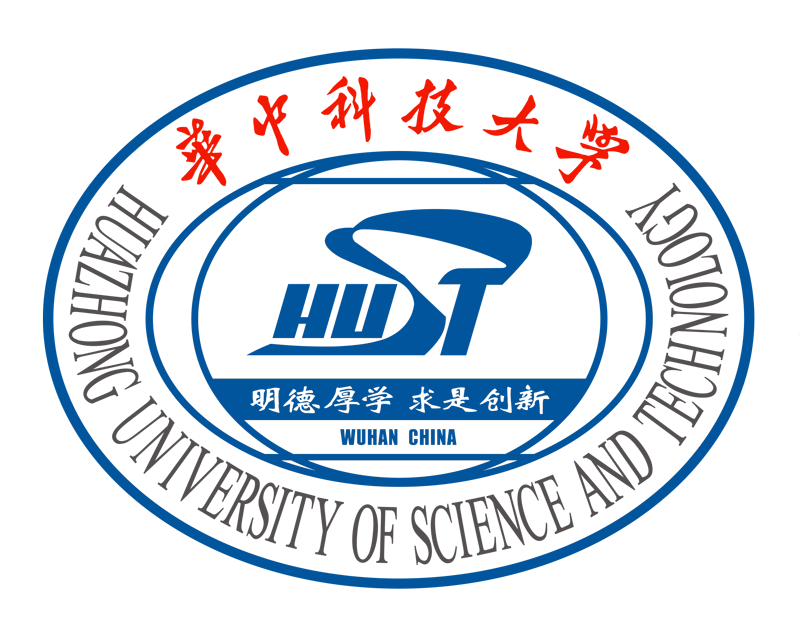 Crab 脉冲星post-glitch拟合
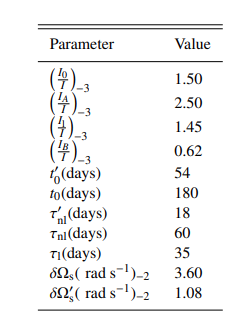 The largest Crab glitch
Alpar et al. 2019
12
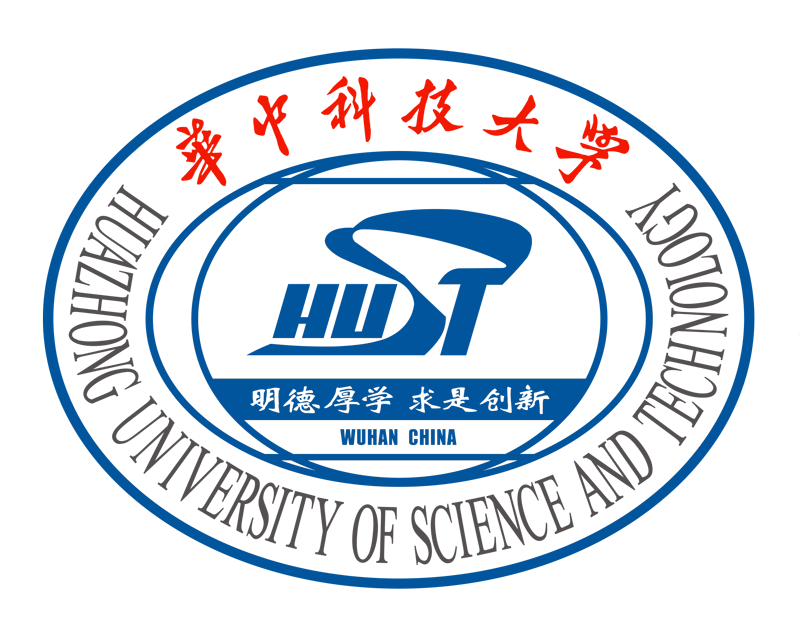 Crab 脉冲星post-glitch拟合
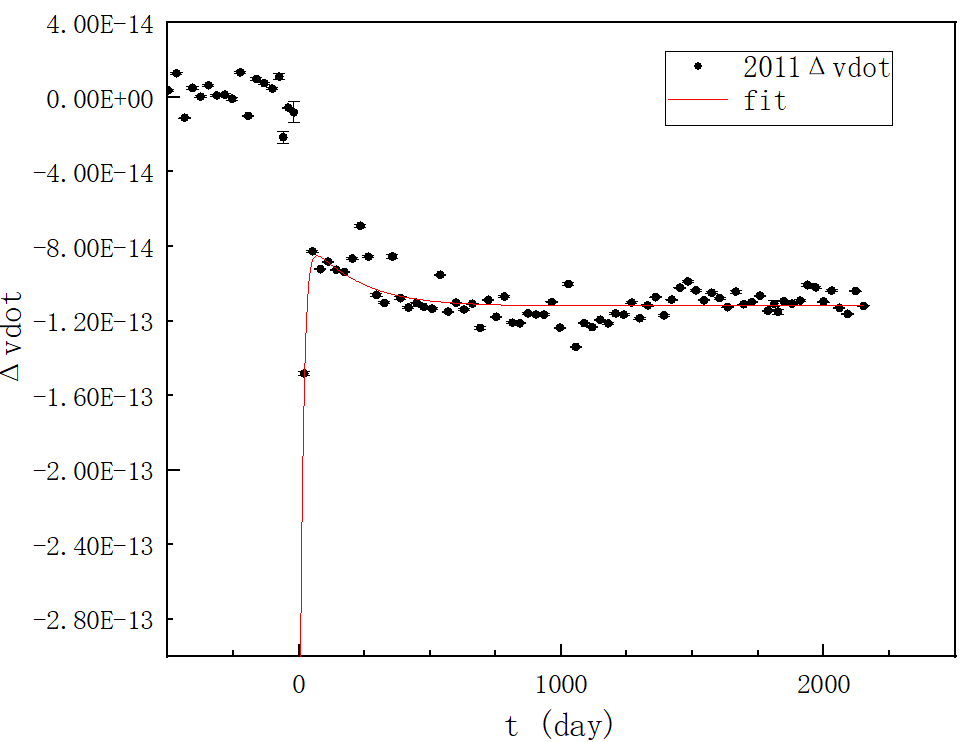 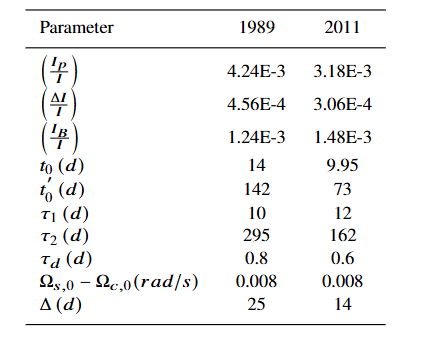 13
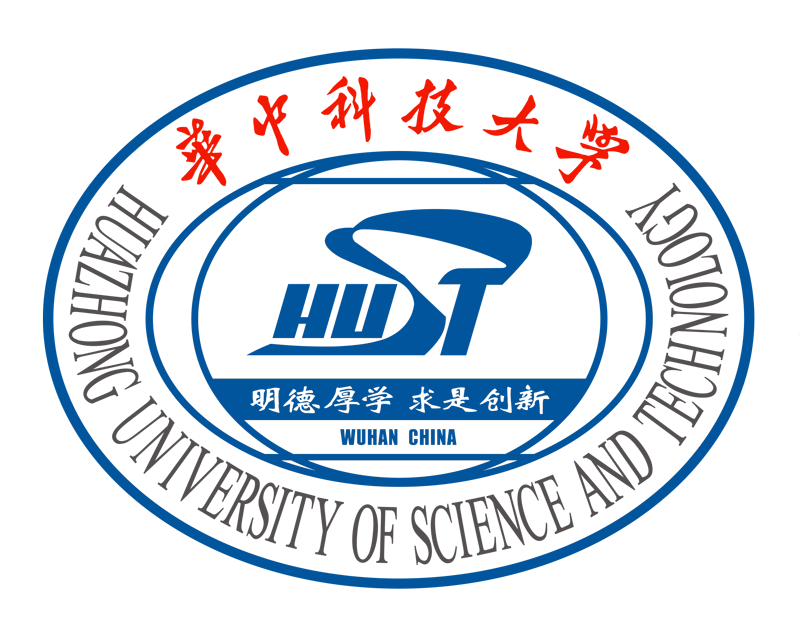 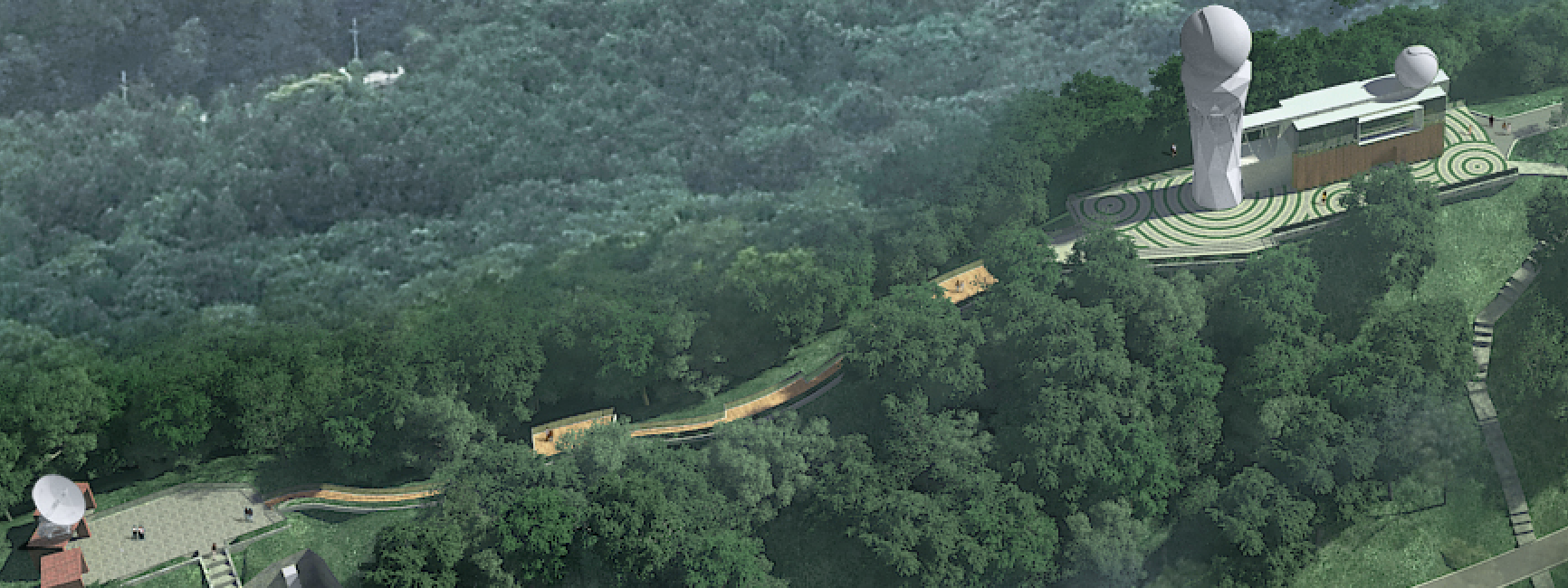 summary
Thanks ！
14